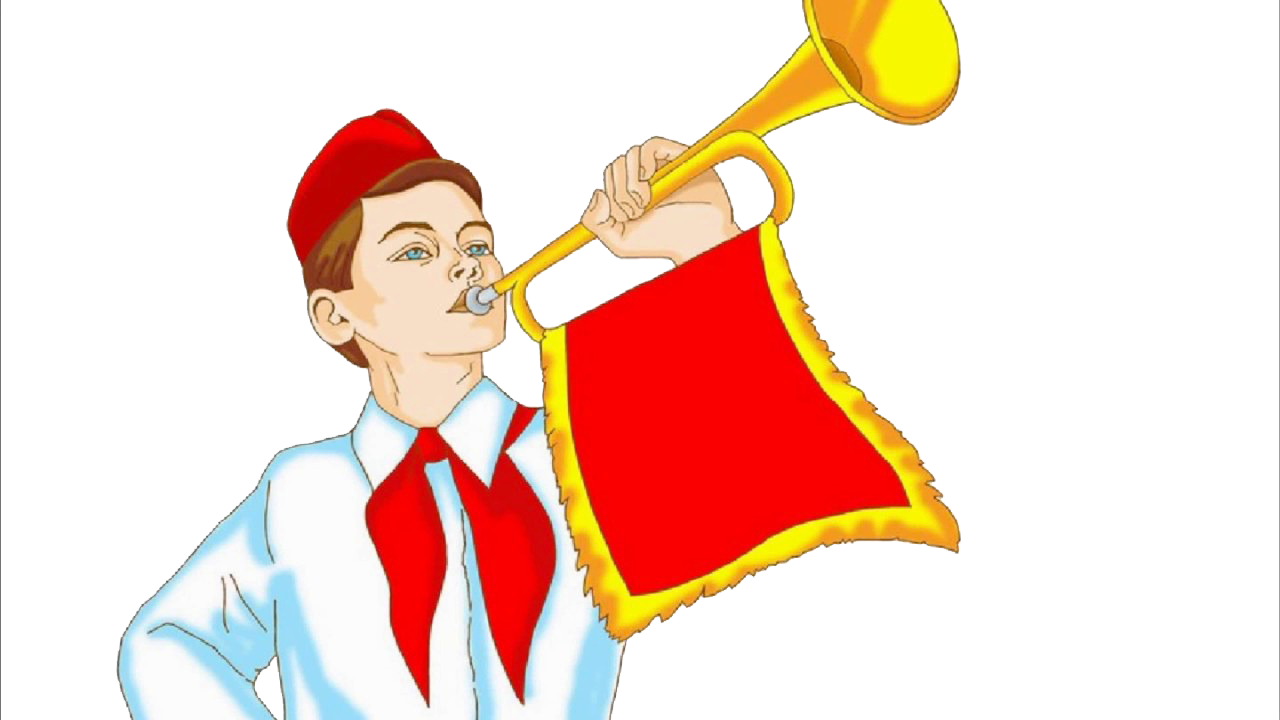 КОМИТЕТ  ОБРАЗОВАНИЯ  АДМИНИСТРАЦИИ
БАЛАКОВСКОГО МУНИЦИПАЛЬНОГО РАЙОНА
МАУДО «Центр дополнительного образования»
г. Балаково Саратовской области
КВИЗ
«История пионерии»
В рамках муниципального добровольческого проекта «Традициям пионерии верны», 
приуроченного к 85-летию открытия в г. Балаково Дома пионеров
РАУНДЫ ИГРЫ
1
2
3
Бонусные
вопросы
Истрия пионерии. Цифры и факты.
История пионерской организации 
г. Балаково
9 вопросов 
За каждый 
правильный ответ 
по 2 балла
6 вопросов 
За каждый правильный ответ 
по 2 балла
2 вопроса 
За каждый правильный ответ 
по 3 балла
9 вопросов   За каждый правильный ответ по 2 балла
РАУНД
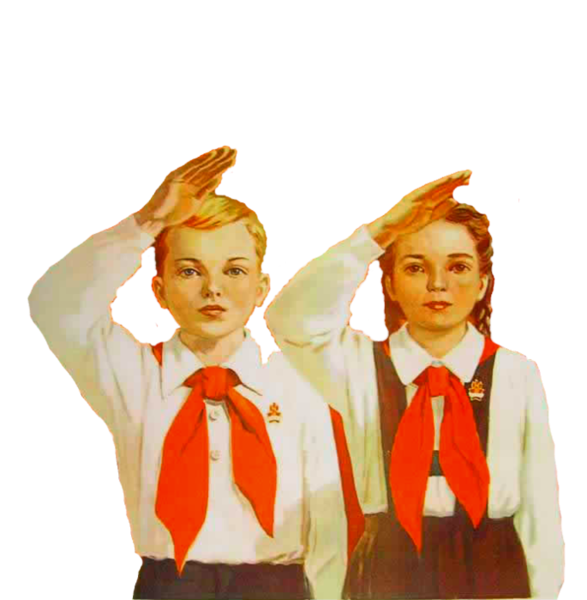 1
История пионерии. Цифры и факты.
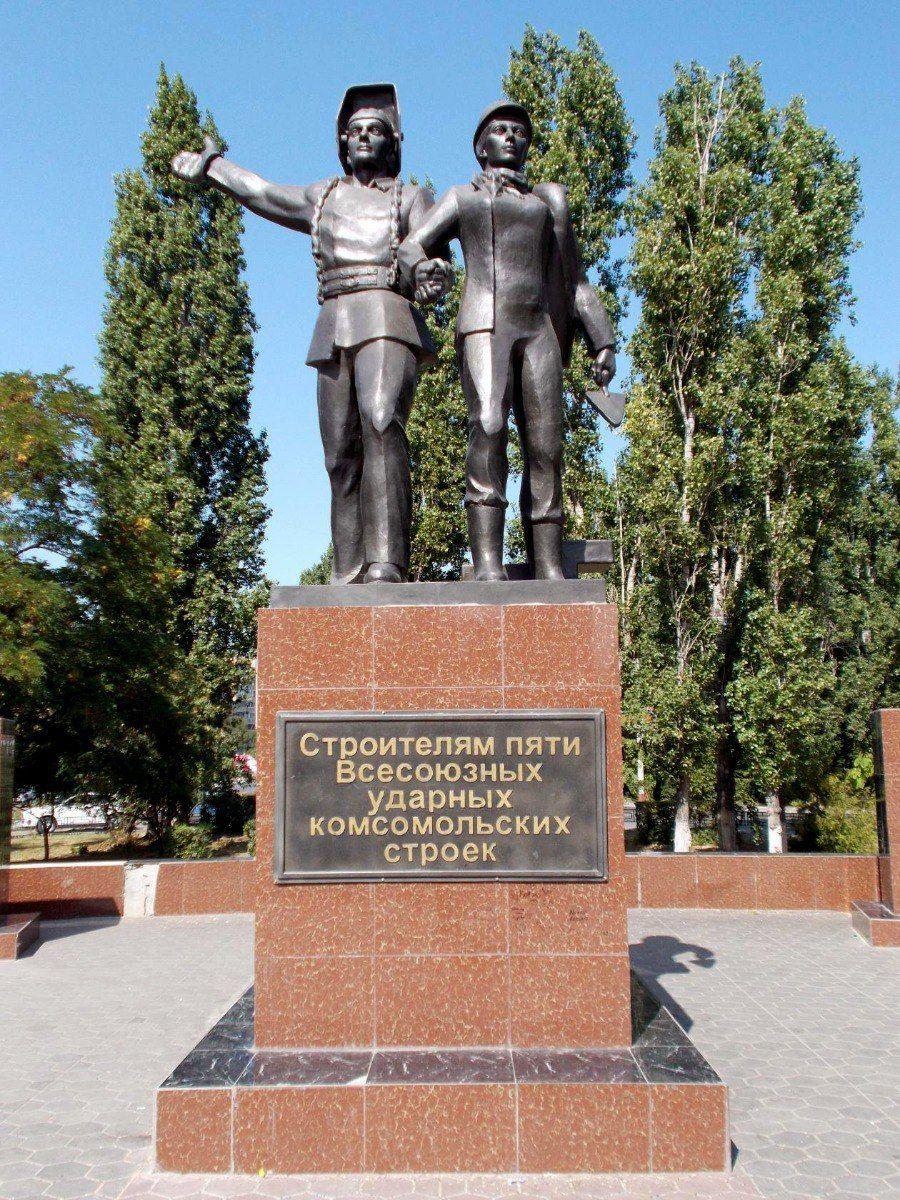 1 вопрос
Посмотрите на фото монумента мемориального комплекса строителям пяти Всесоюзных ударных комсомольских строек.
Найдите и выпишите слово из надписи на монументе, которое входит в полное наименование пионерской организации СССР
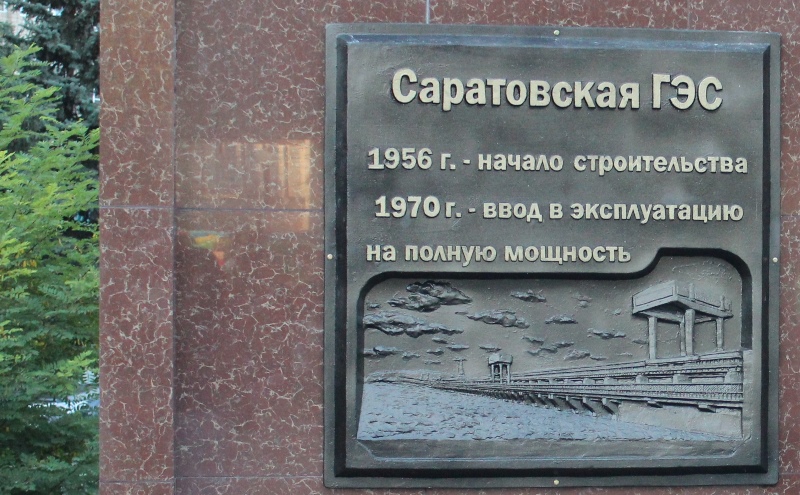 2 вопрос
Посмотрите на фото стелы, посвященной строительству Саратовской ГЭС, мемориального комплекса строителям пяти Всесоюзных ударных комсомольских строек.
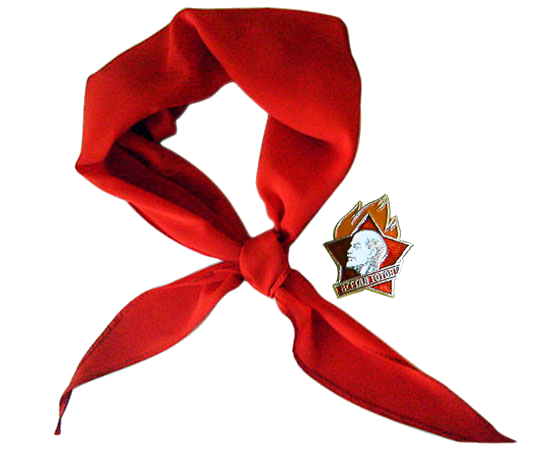 Запишите фамилию «прародителя» воспитательной системы пионерии, выписав буквы:
2 строчка – 8, 14, 13, 11, 2 буквы
3 строчка – 14, 4; 
4 строчка – 9, 3, 14, 13, 6 буквы
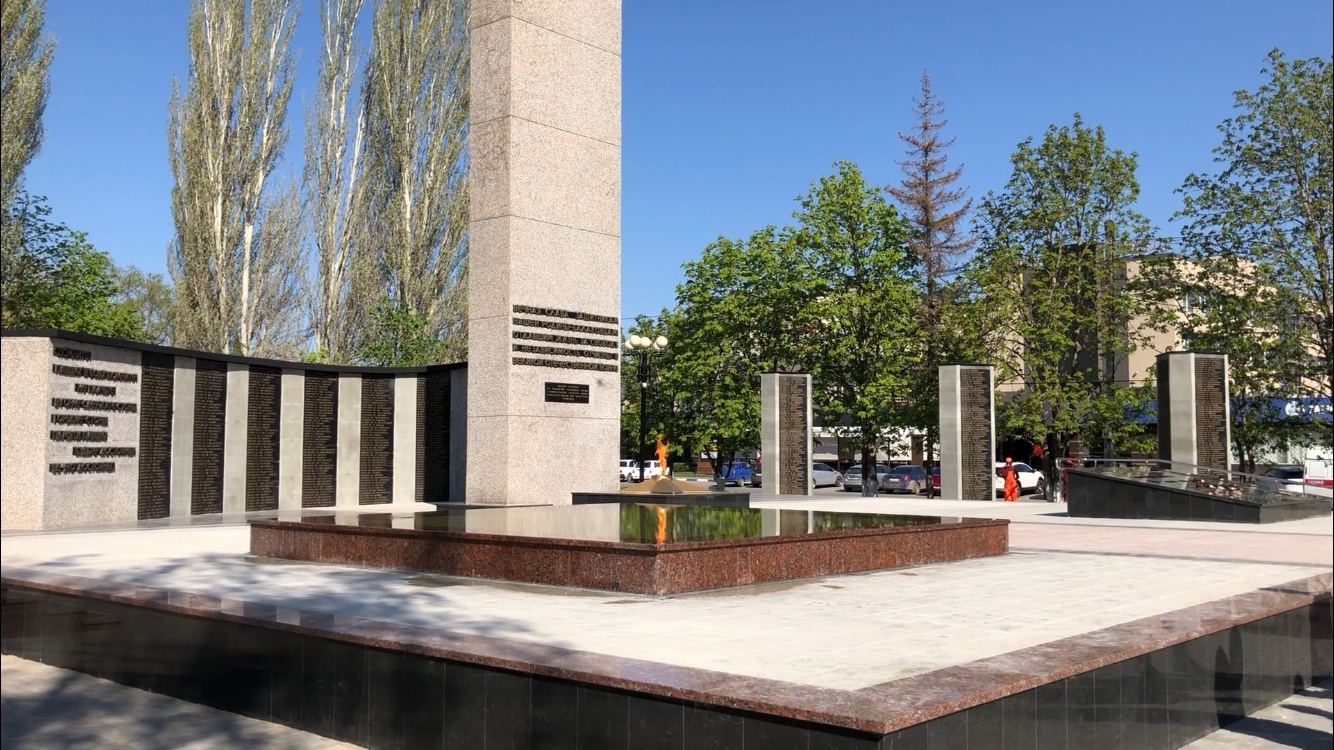 3 вопрос
Мемориальный комплекс «Аллея Героев» 
г. Балаково
Напишите название объекта справа от Обелиска погибшим в Великой Отечественной войне. Данным словом обозначалось приветствие пионеров, такое же название носил Городской пионерский штаб (1961 – 1991), в который входили активисты со всех пионерских дружин города Балаково.
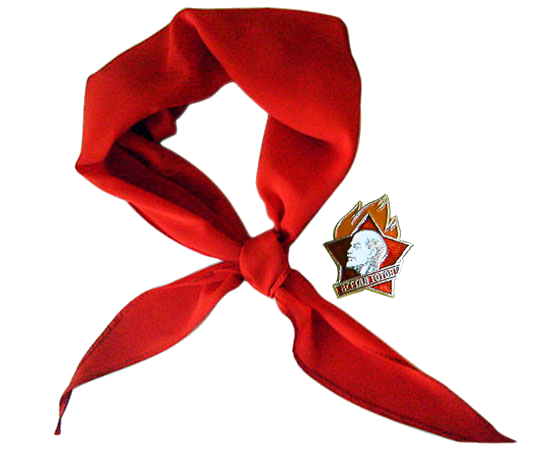 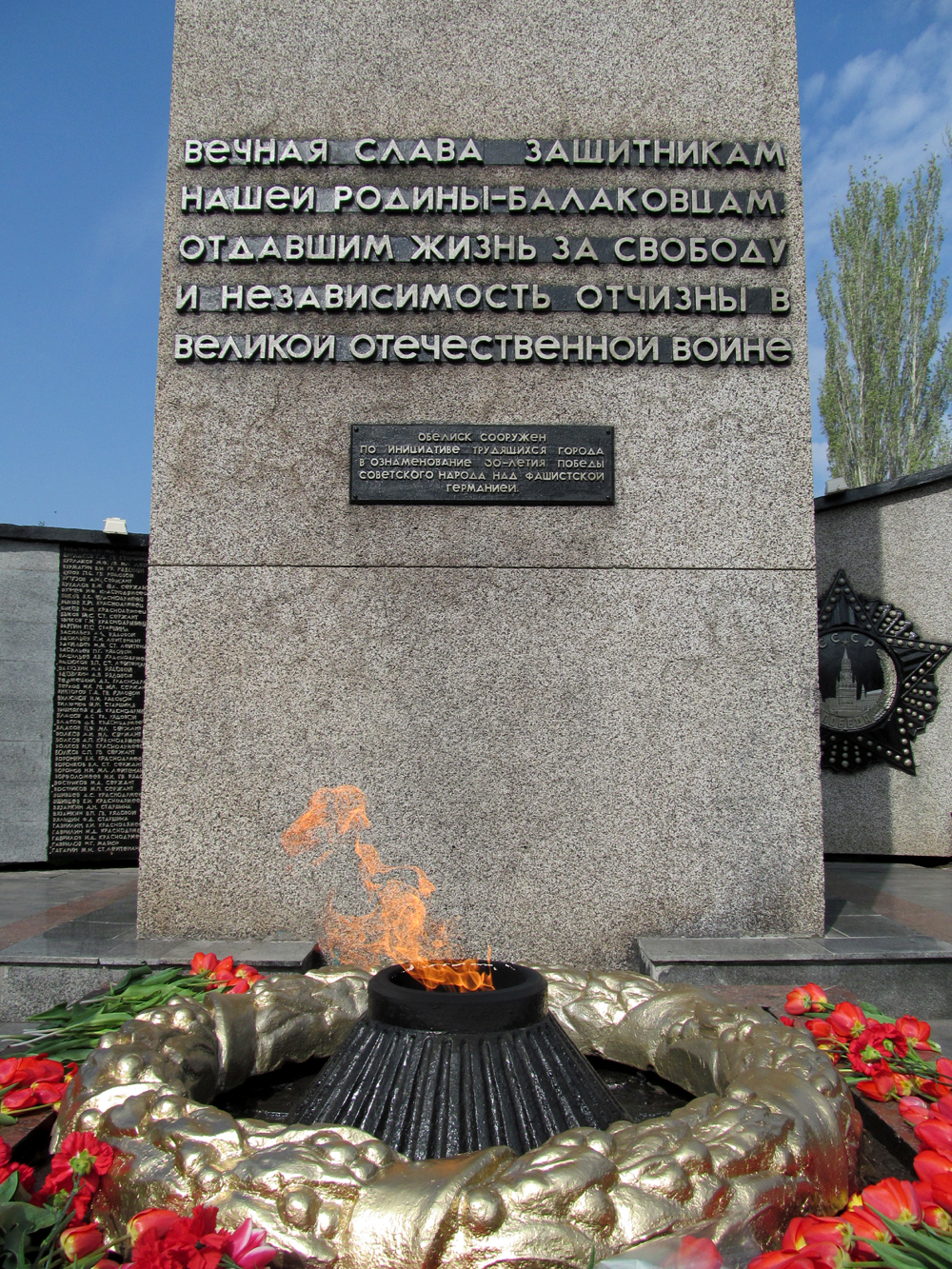 4 вопрос
Информационная табличка обелиска погибшим в Великой Отечественной войне.
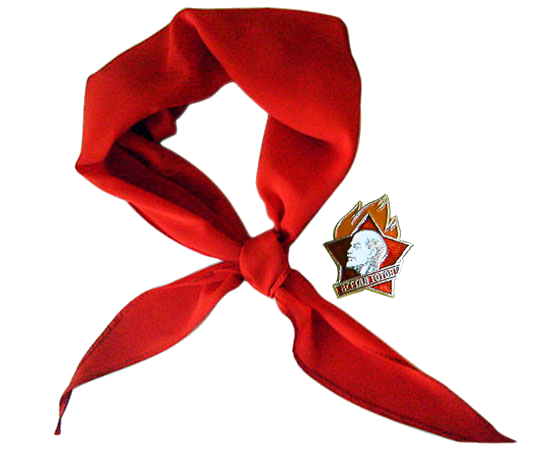 Запишите, как называлась почетная миссия пионеров советских лет, выписав буквы:
4 строчка – 3, 12;   2 строчка – 20, 9, 8
2 строчка – 1;         3 строчка – 5, 6;      2 строчка – 17, 13, 3
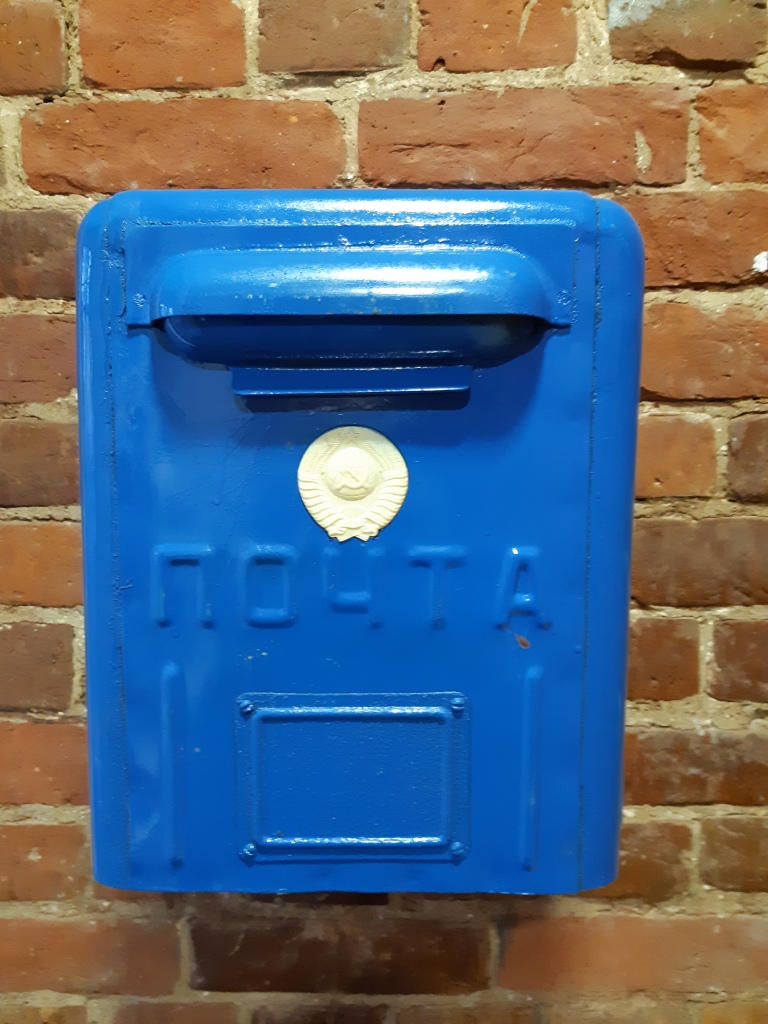 5 вопрос
ПИОНЕРЫ - ГЕРОИ
Что объединяет почтовый ящик, письмо и изображение двух пионеров-героев Лени Голикова и Вали Котик?
Запишите ответ.
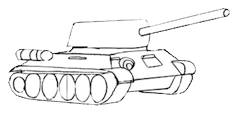 Н
6 вопрос
СТАР Т/П
Дата создания пионерской организации – 
19 мая 1922 года.
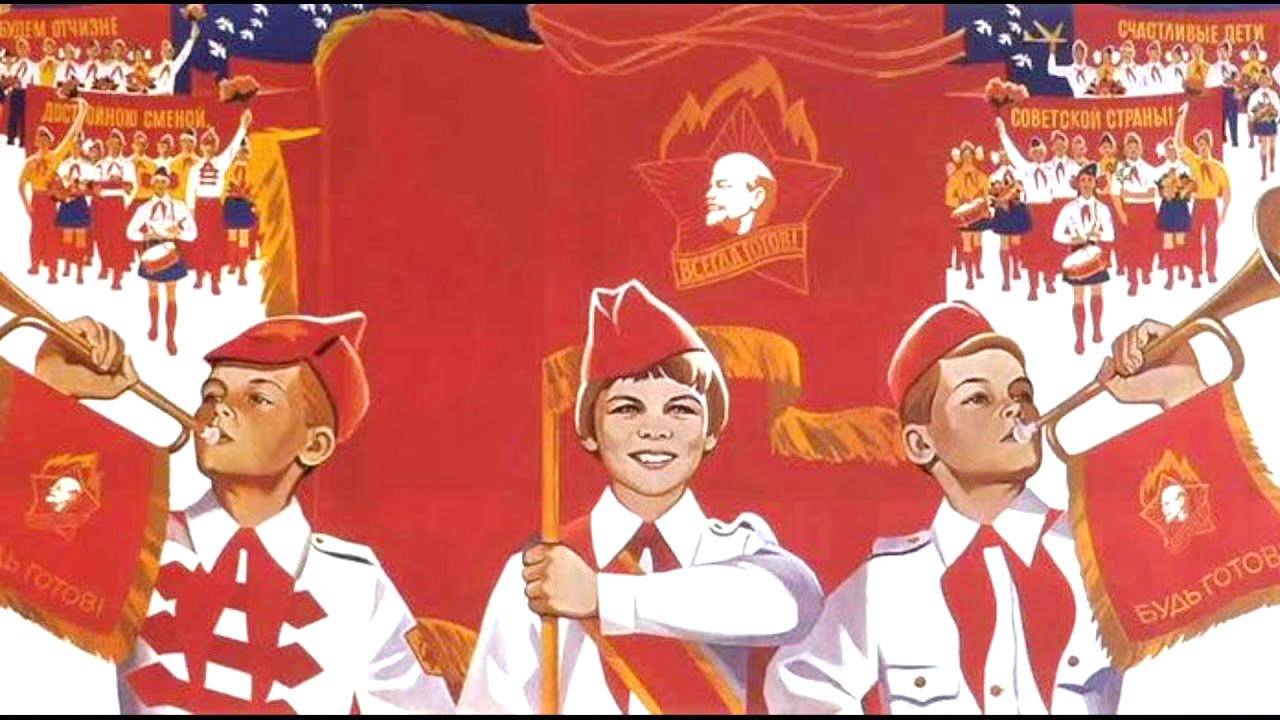 Чье имя носила пионерская организация до 1924 года?
Запишите ответ, разгадав ребус.
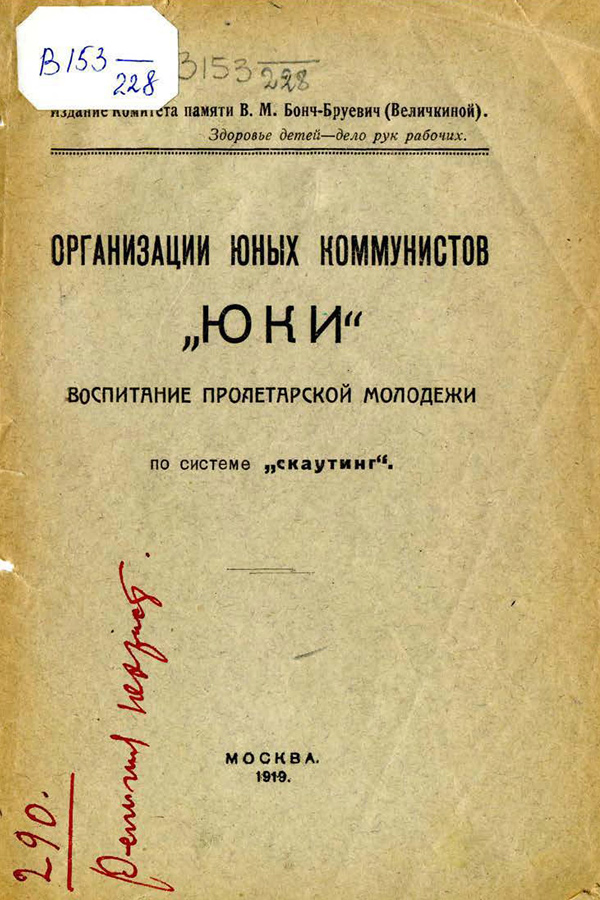 7 вопрос
При создании пионерской организации откуда были заимствованы ее структура (отряды, патрули, звенья); форма; символы – галстук (теперь красный), призыв «Будь готов!»; законы и обычаи, салют, горн, барабан, лагеря, походы и многое другое?
Запишите ответ.
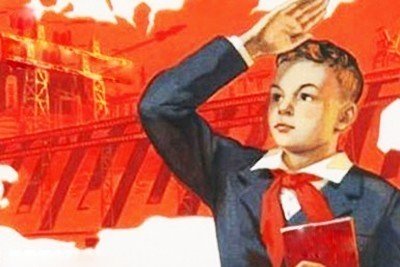 8 вопрос
Пионер отдавал салют, поднимая над головой согнутую под углом правую руку с плотно сжатыми пальцами.
Что означал этот жест? 
Запишите ответ.
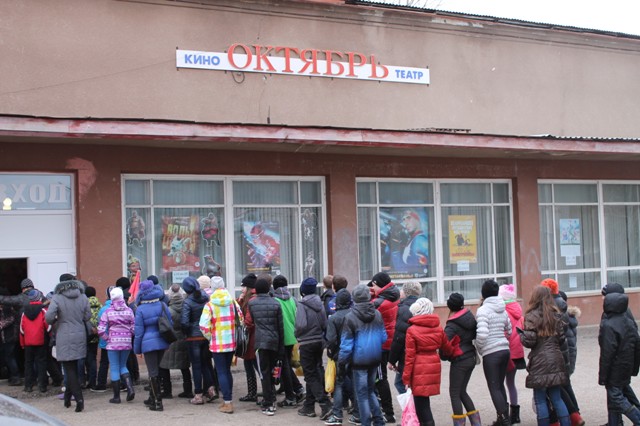 9 вопрос
Площадь Свердлова 6. В этом здании находился кинотеатр «Октябрь», названный в честь исторического события – Великой Октябрьской социалистической революции.
Что объединяет данное историческое событие и первых октябрят – будущих пионеров, если учесть, что первыми октябрятами стали дети в возрасте 7 лет в 1923-1924 гг.? (этот факт лег в основу наименования «октябрята»)
Запишите ответ.
6 вопросов   За каждый правильный ответ по 2 балла
РАУНД
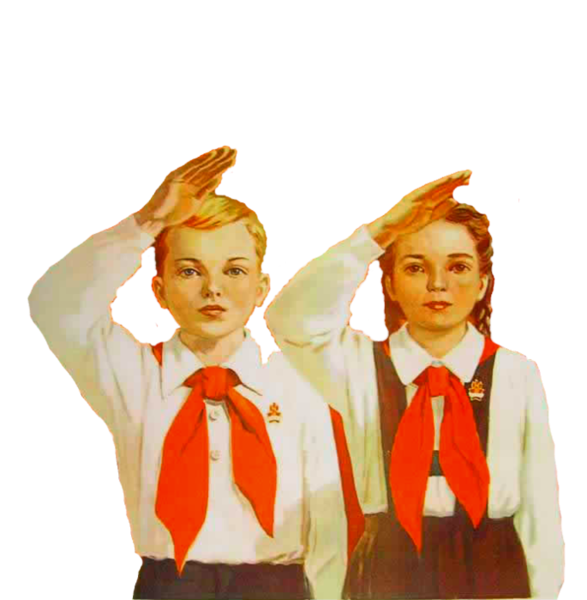 2
История  пионерской  организации 
г. Балаково
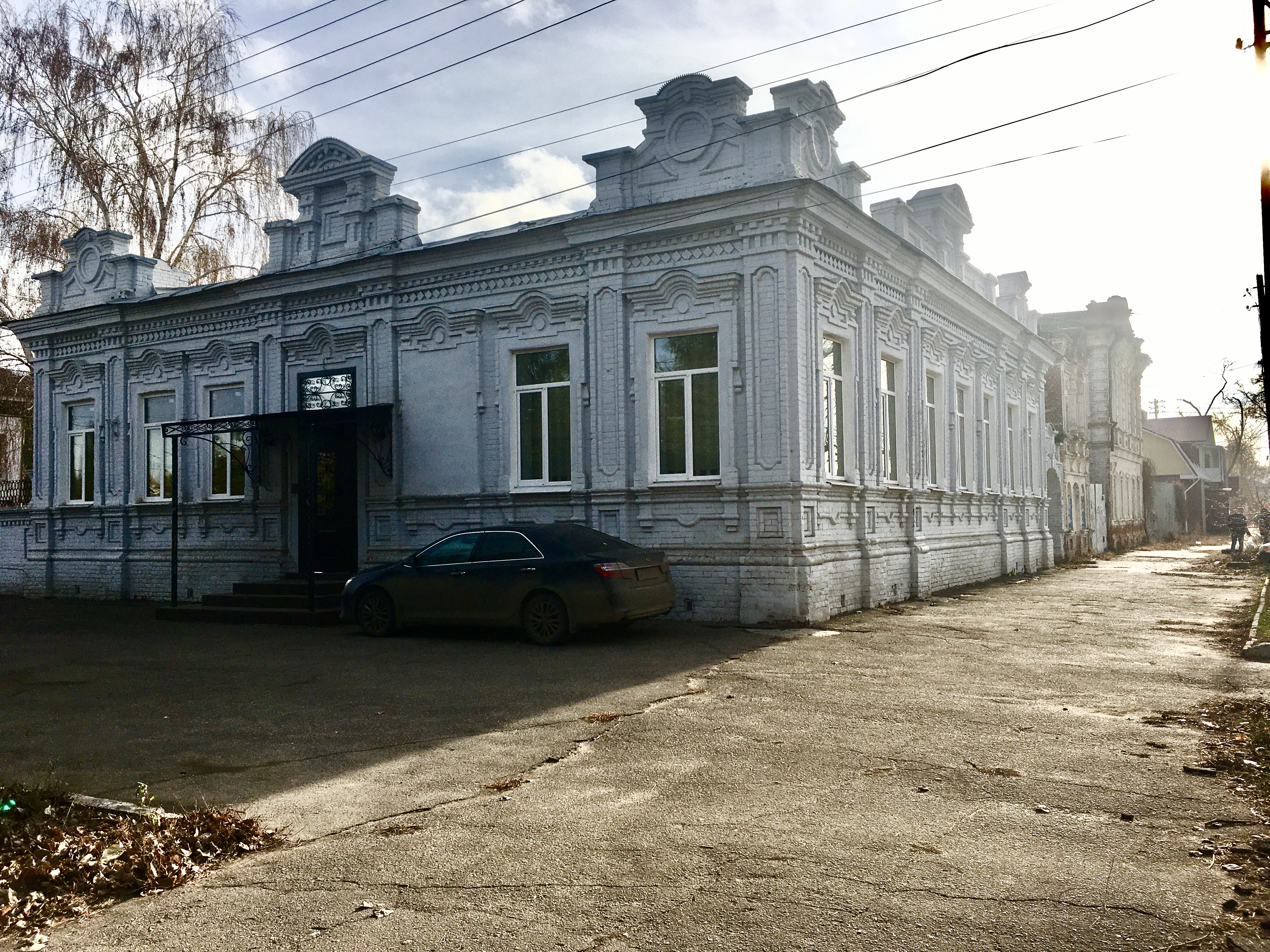 1 вопрос
Ул. Московская, д. 48 – дом купца Задкова. С 1936 года – первое здание Дома пионеров в г. Балаково.
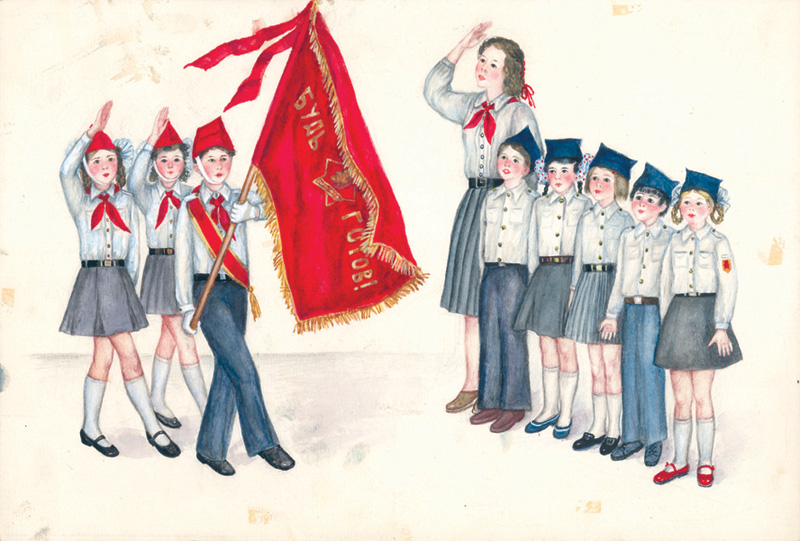 Сложите цифры года открытия Дома пионеров в Балаково, прибавьте количество окон на фасаде здания+1=?
Запишите получившееся число – количество лет, в течение которых в этом здании располагался Дом пионеров.
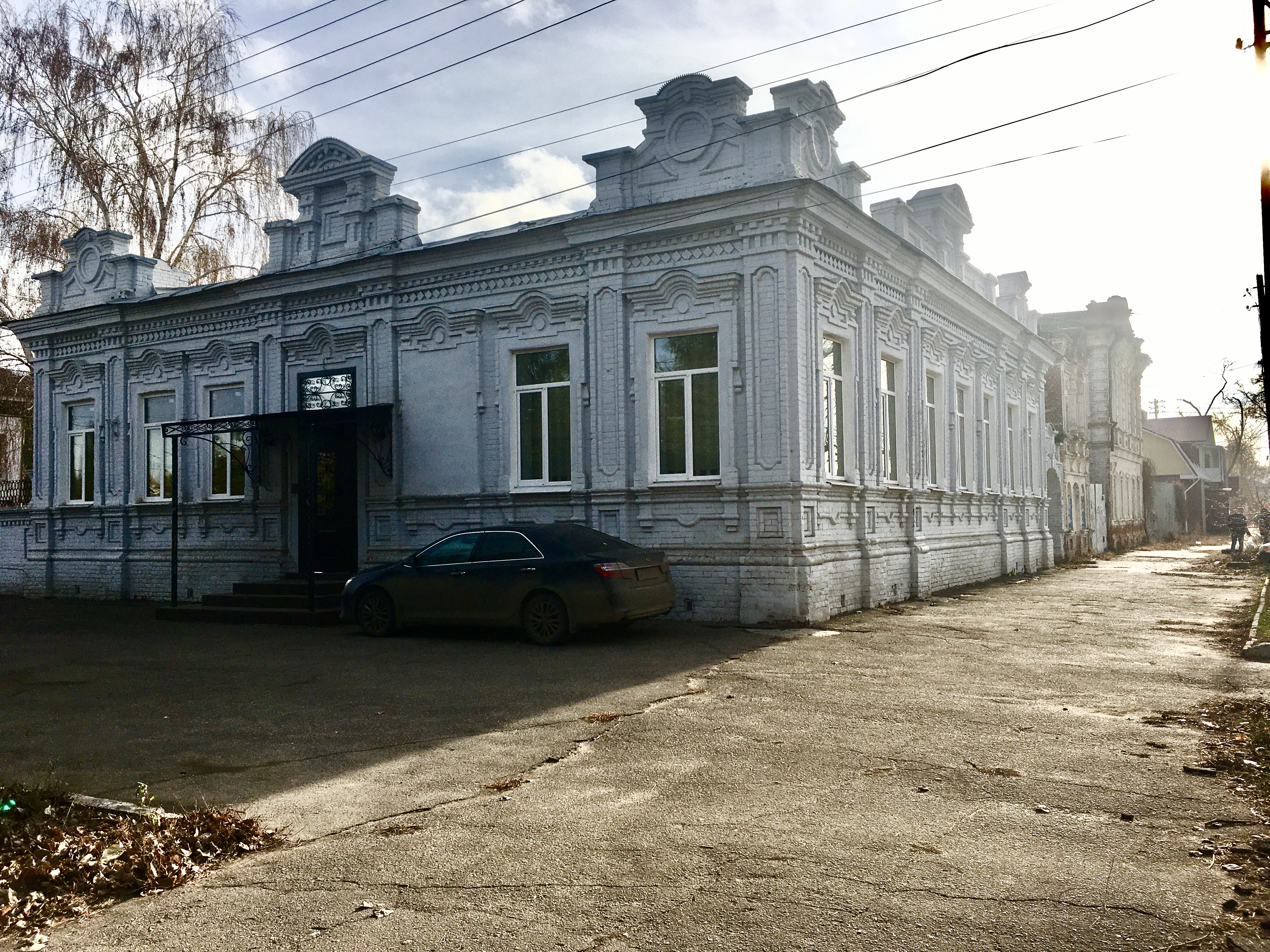 2 вопрос
Зайдите на официальный сайт Центра дополнительного образования г. Балаково (правопреемника Дома пионеров) по ссылке https://cdo-balakovo.ru/ Ознакомьтесь с разделом «История».
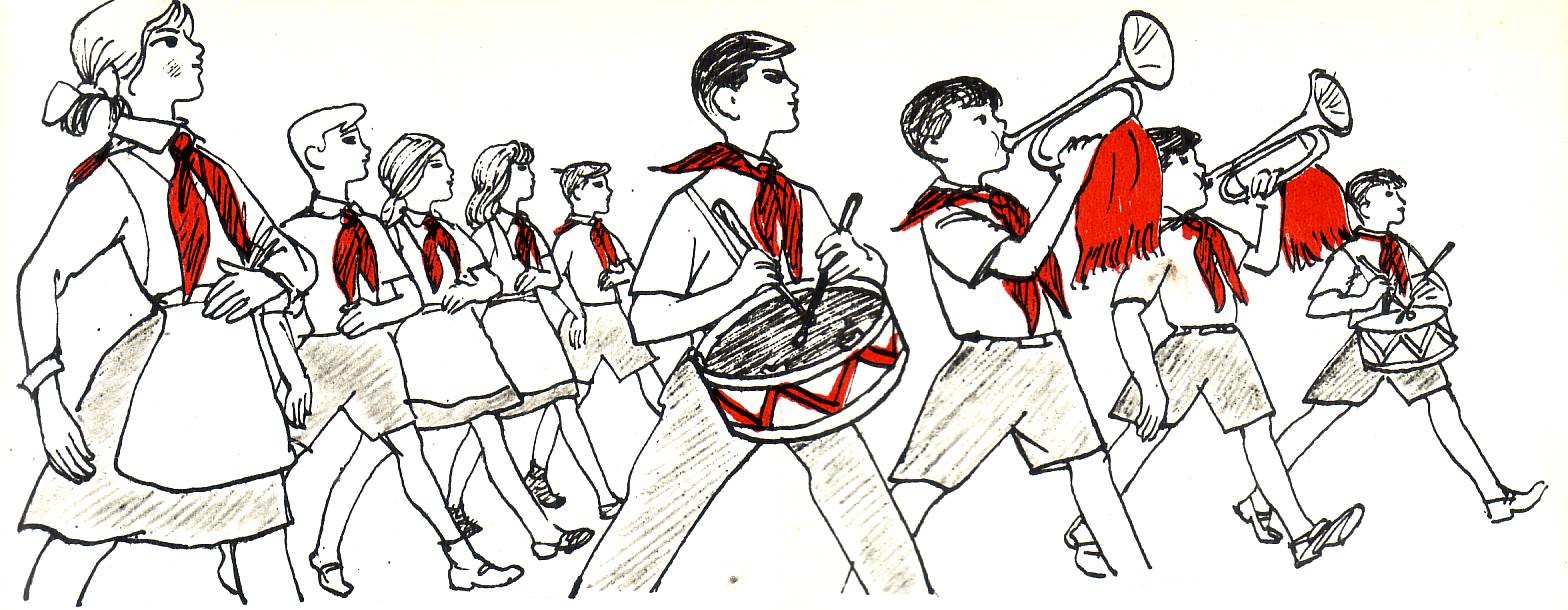 Запишите в ответе названия первых кружков, которые начали работать с 1936 года в Балаковском Доме пионеров.
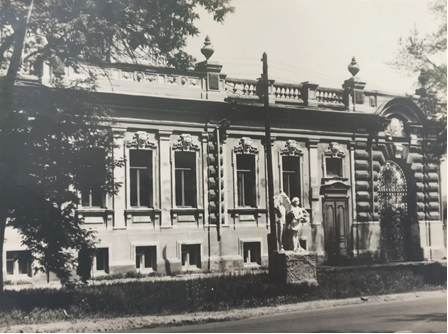 3 вопрос
Ул. Коммунистическая, д. 75 – усадьба купца Паисия Мальцева. С 1961 по 1998 года – здание Дома пионеров и Дома творчества. Ранее перед центральным фасадом здания стояла скульптура «Пионеры». Сейчас она находится в учреждении, предназначенном для детского отдыха.
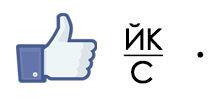 О каком учреждении идет речь? Напишите его название, разгадав ребус.
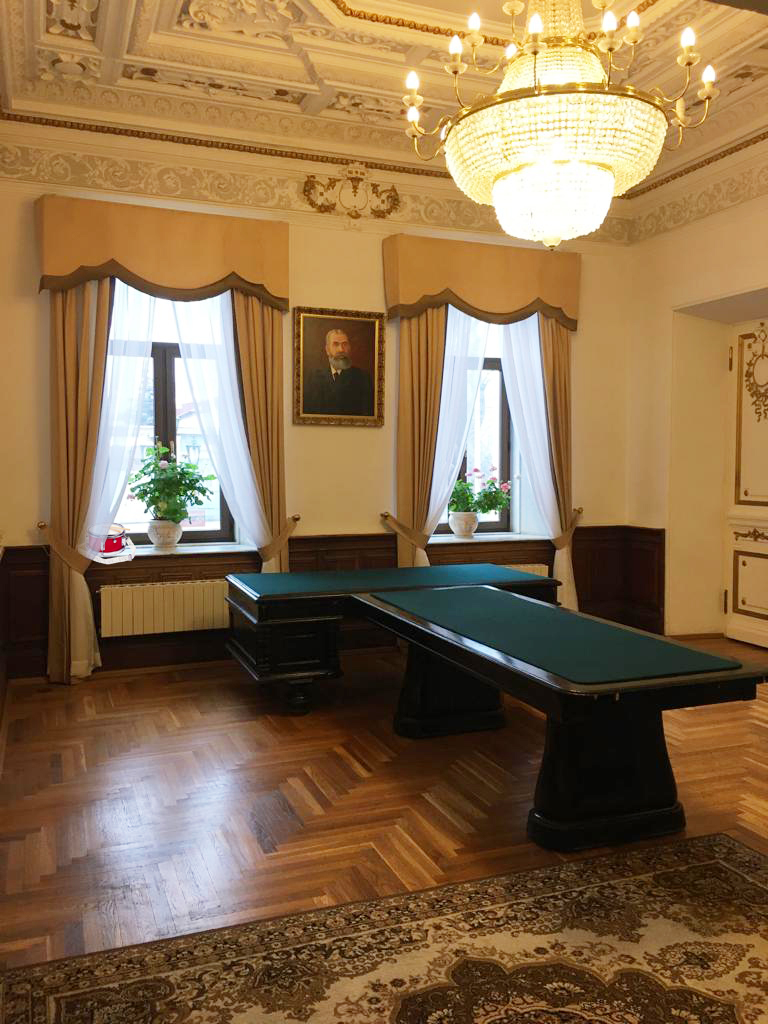 4 вопрос
Первая комната от вахты в доме Паисия Мальцева.
Посмотрите на фото и попробуйте догадаться, кто собирался в этом помещении в период размещения здесь Дома пионеров? Запишите ответ.
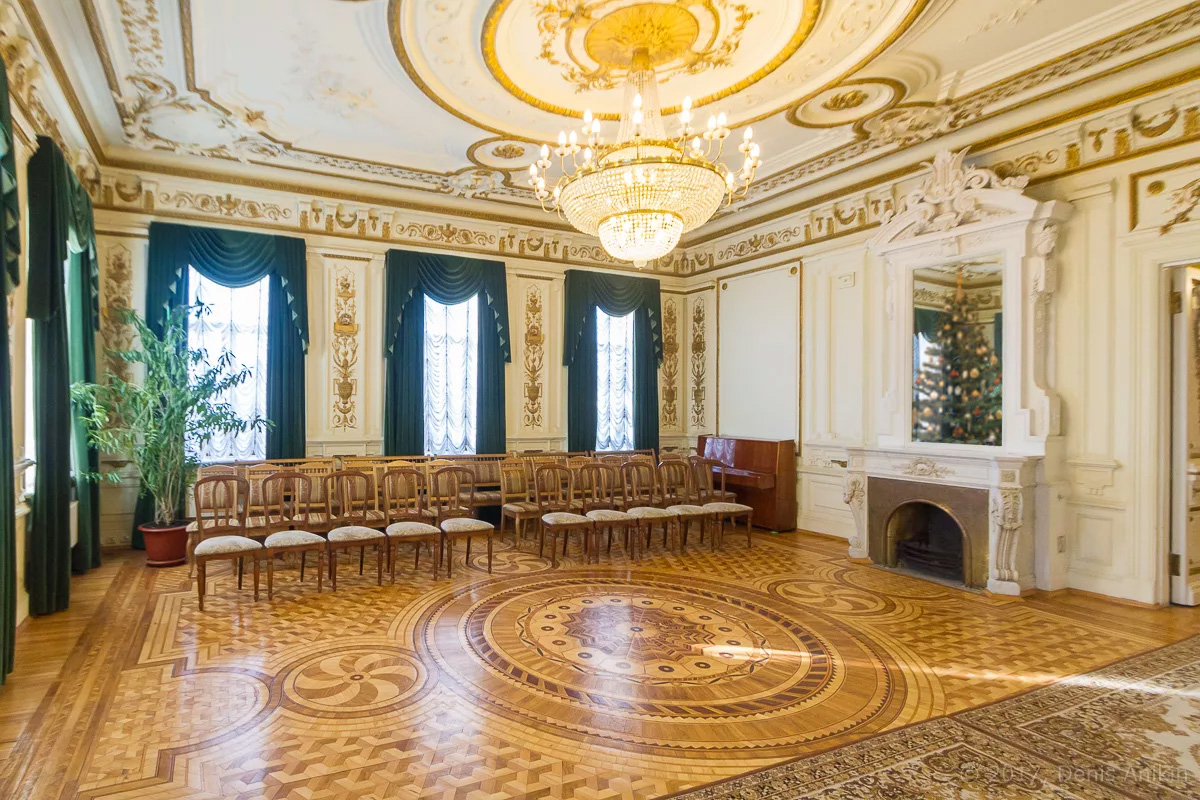 5 вопрос
Большой зал дома купца П. Мальцева. В этом красивом помещении проходит и проходило в прошлом много массовых мероприятий.
Какой же самый любимый праздник проходил здесь во времена Дома пионеров? Посмотрите внимательно на фото и напишите ответ.
6 вопрос
3 стена
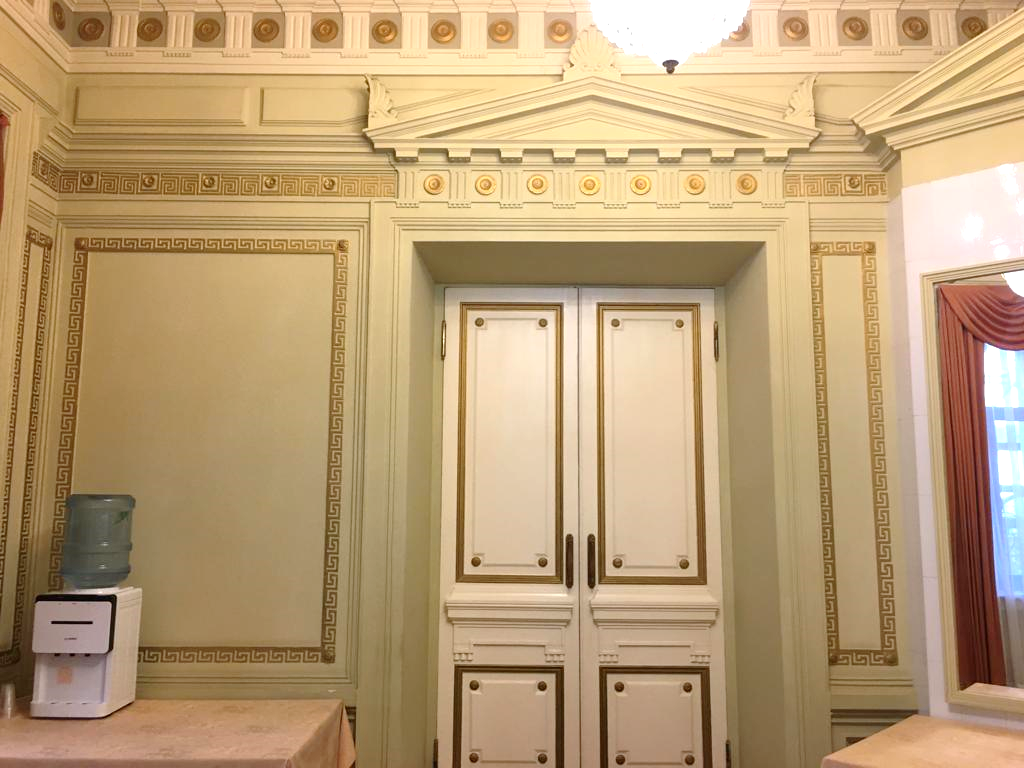 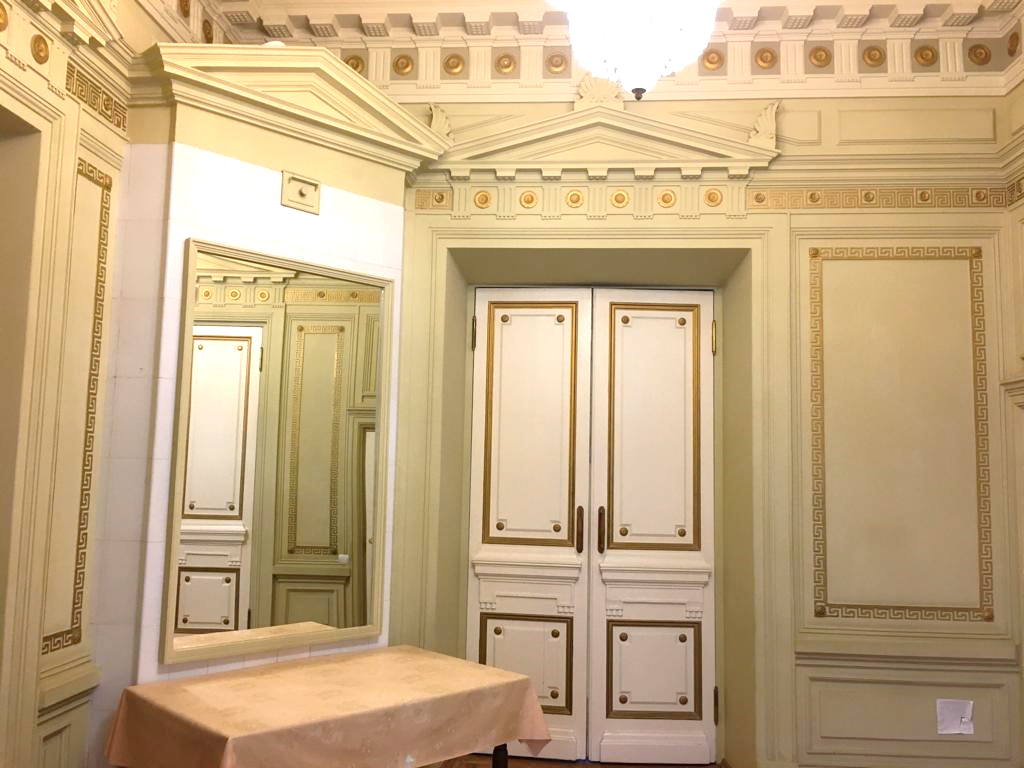 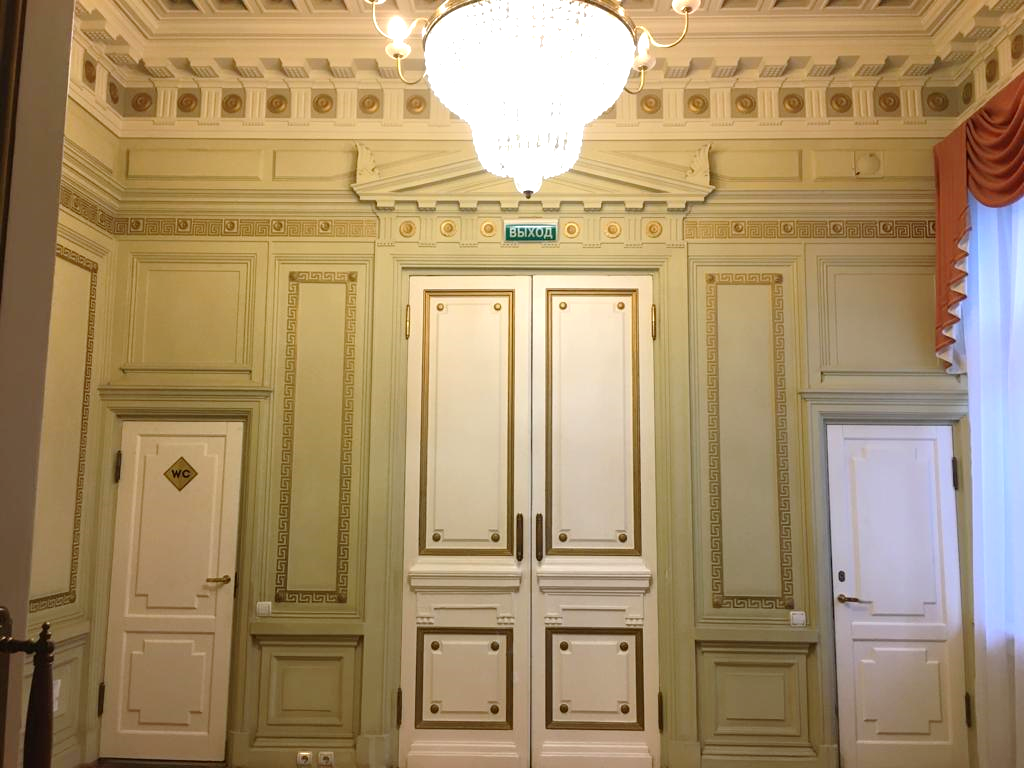 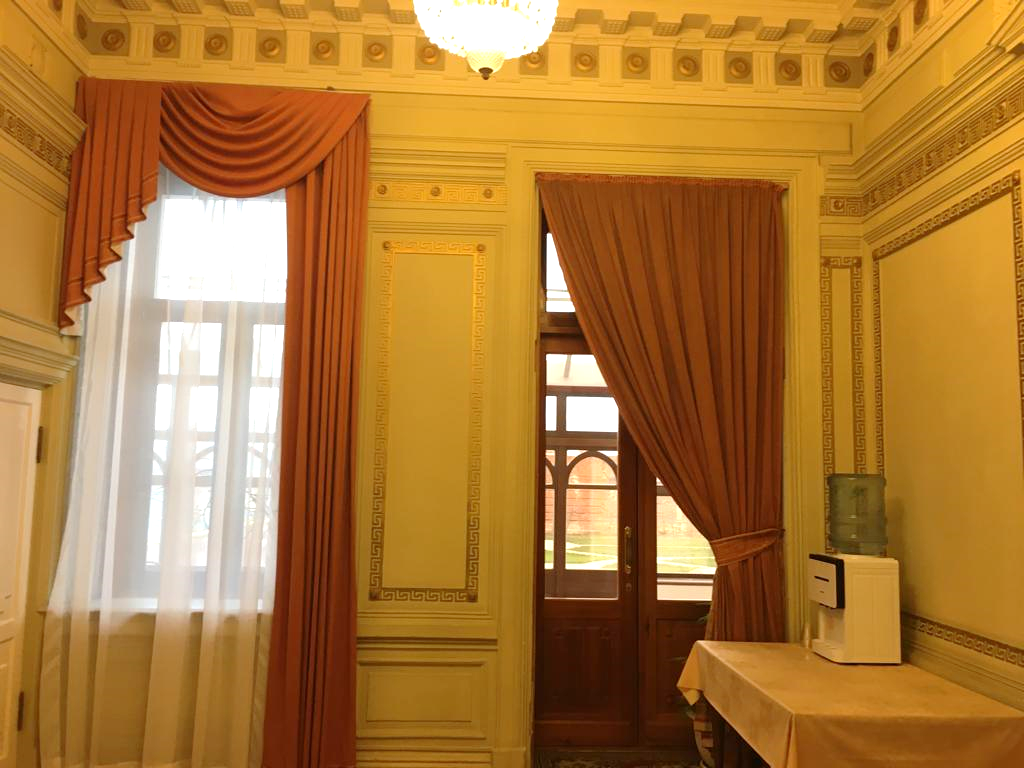 1 стена
2 стена
4 стена
зеркало
Комната, смежная с большим залом дома П. Мальцева. Во времена Дома пионеров здесь располагался… 

Укажите название объединения, расшифровав аббревиатуру.
Название объединения, находящегося в данной комнате, складывается в аббревиатуру, состоящую из трех букв:
2 буква – порядковый номер данной буквы в русском алфавите соответствует количеству дверных створок в данной помещении (посмотрите внимательно на фото четырех стен этой комнаты и посчитайте количество дверных створок); Дальнейшие подсчеты ведите от этой буквы.
1 буква – « + 2»;    3 буква – « – 5».
2 вопроса   За каждый правильный ответ по 3 балла
РАУНД
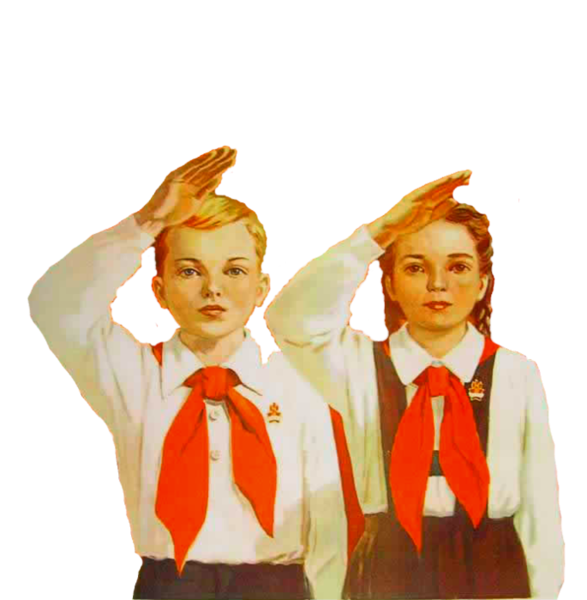 3
Бонусные вопросы
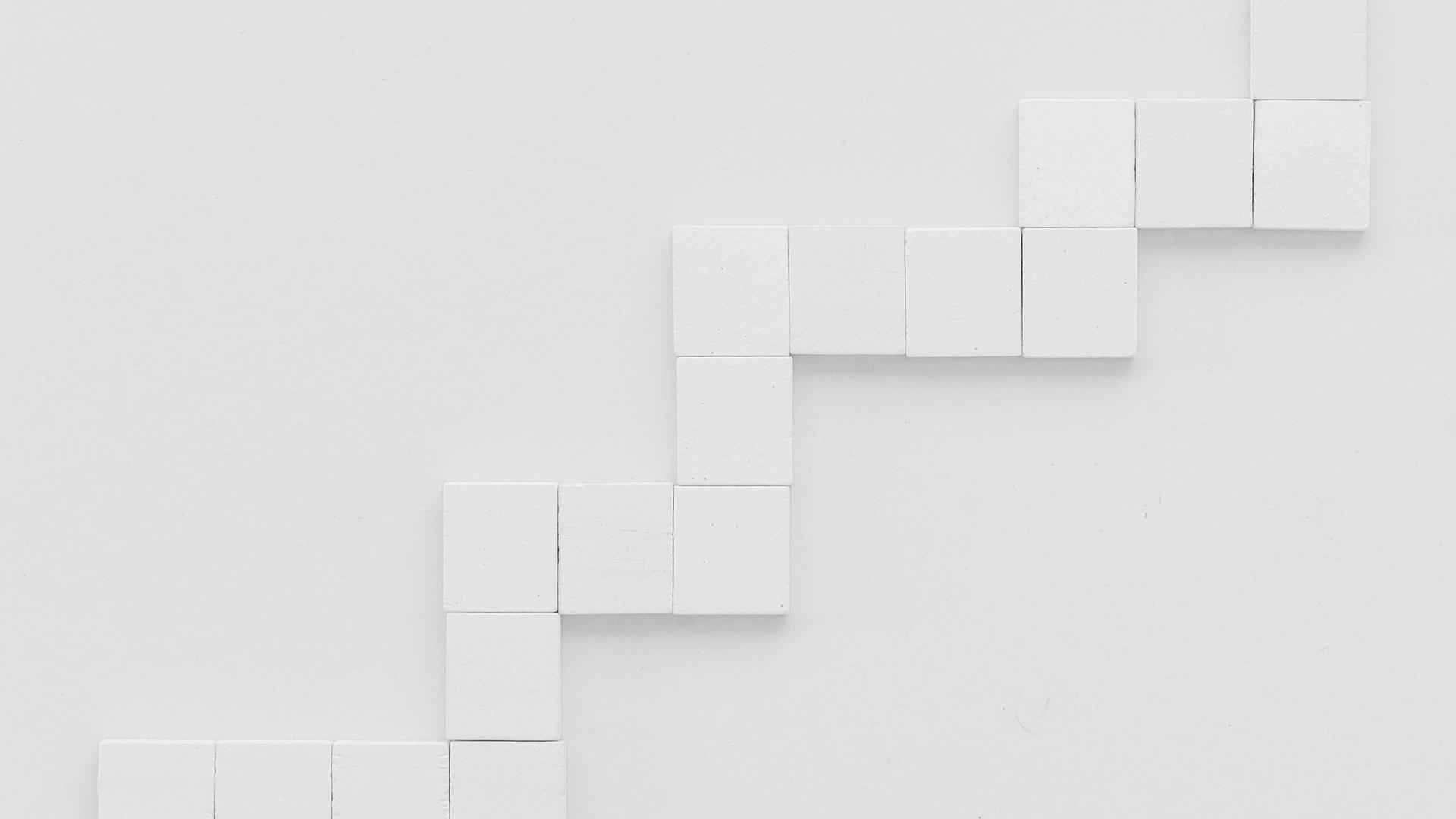 Какой предмет может получиться из названий улиц 
г. Балаково - Коммунистической, Комсомольской и Пионерской, если бы они образовали три внутренних угла?
1 вопрос
Запишите ответ
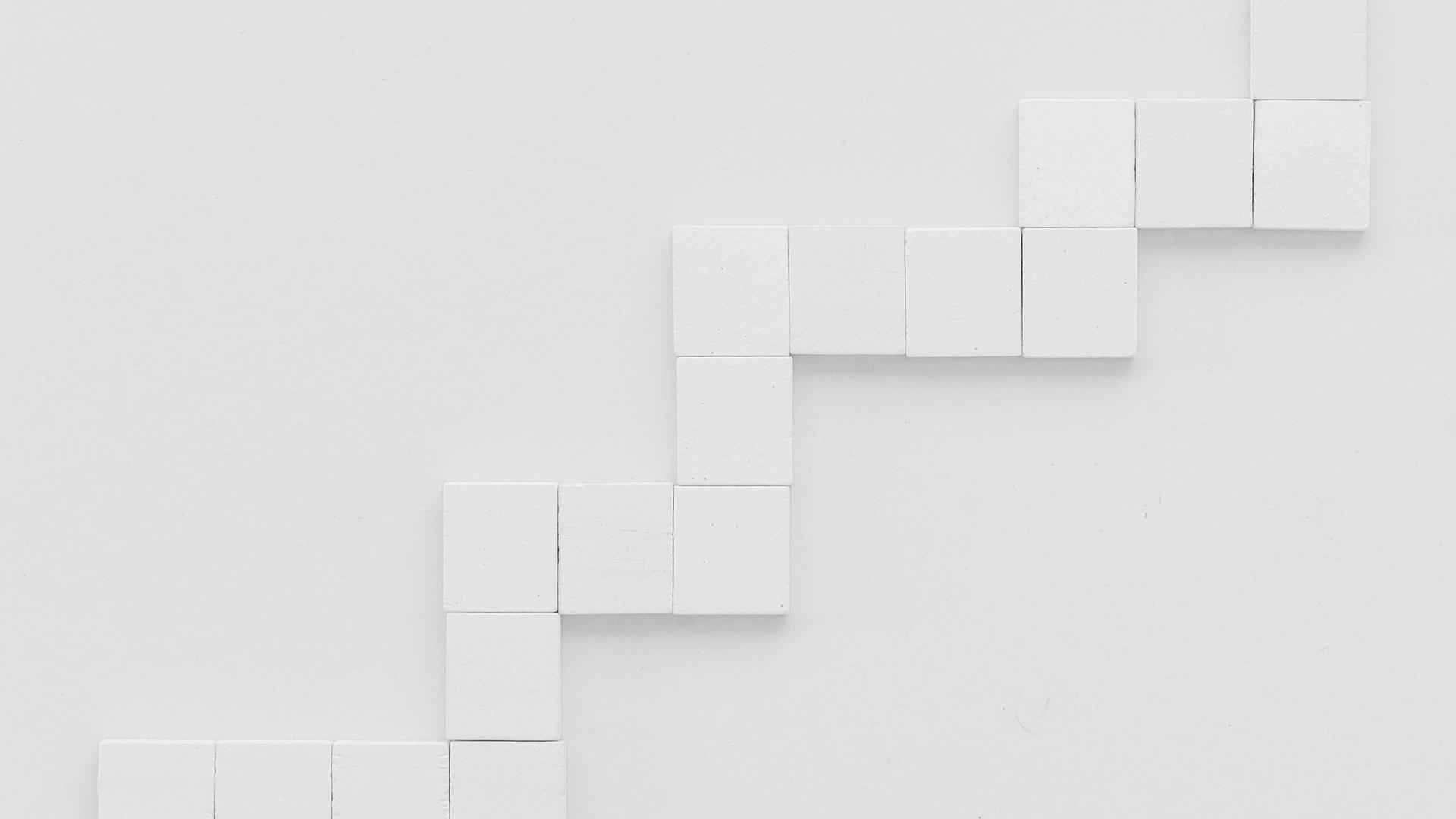 Название улицы города Балаково, «шагающей в ногу» с эмансипированной женщиной и вождем мирового пролетариата и «придерживающейся» с детства их идеологии?
2 вопрос
Запишите ответ
Благодарим за участие в квизе «История пионерии».Фото бланка с ответами направьте на адресэлектронной почты cdo-bal15@mail.ru
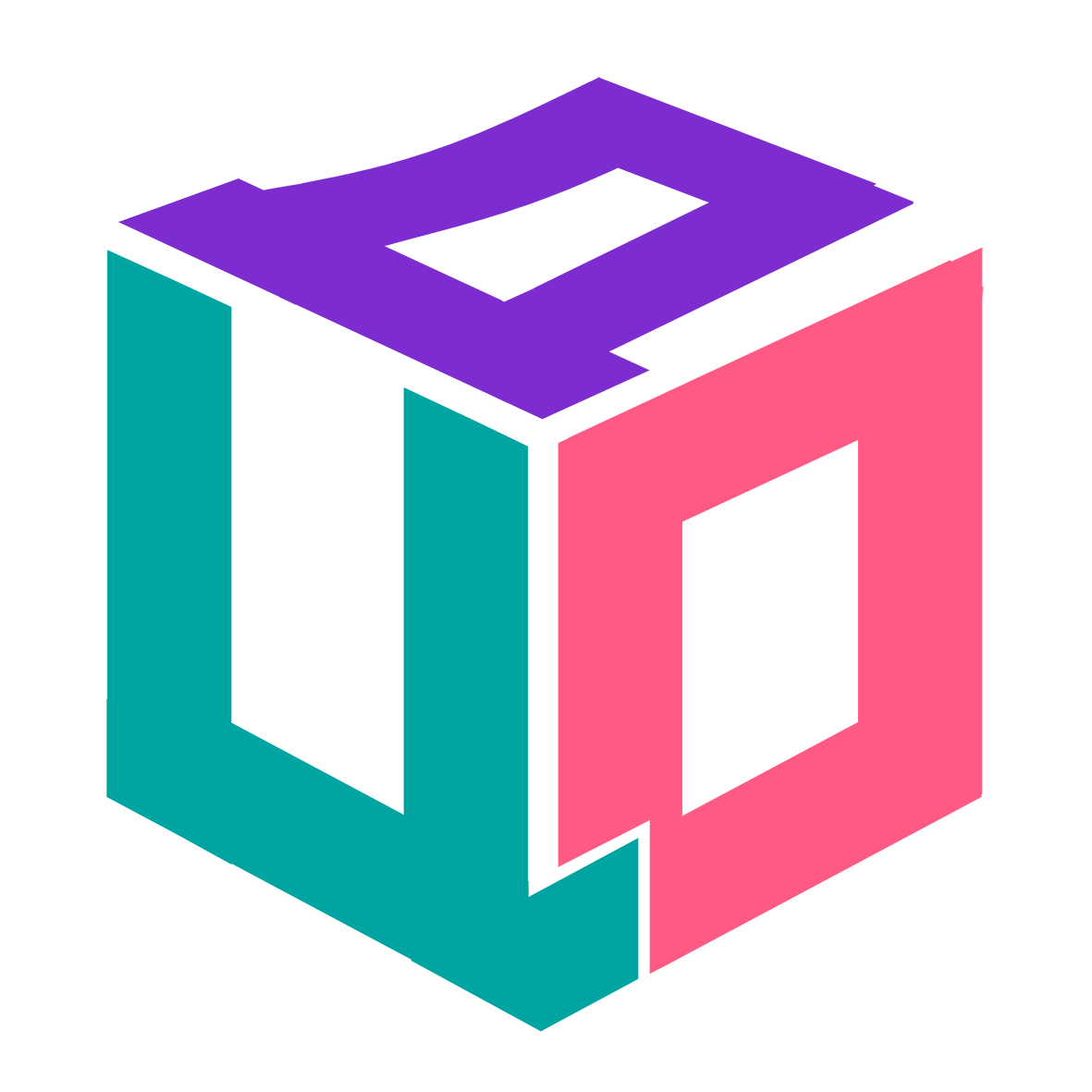 85 лет традиций и уникального педагогического опыта!
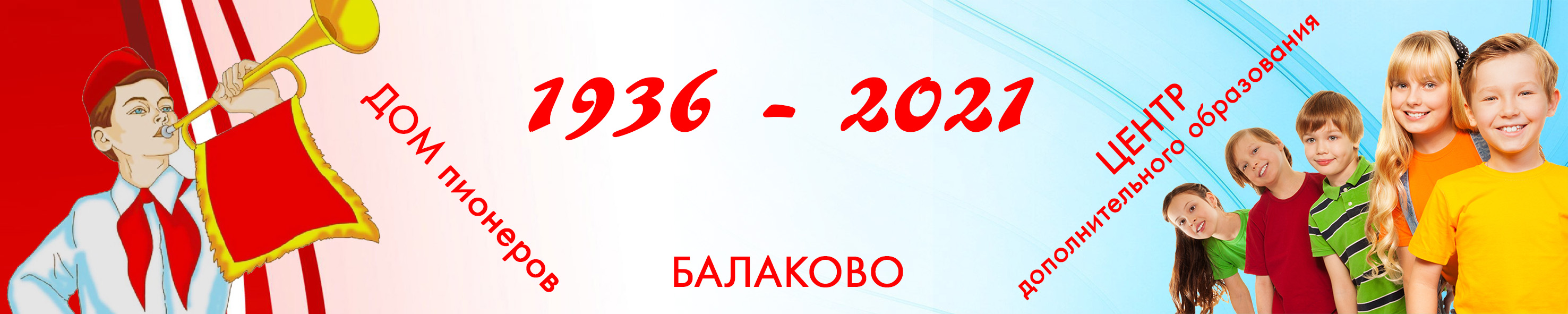